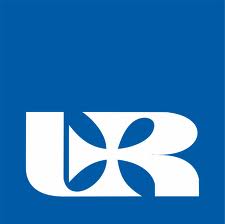 Universität Rzeszów
Institut für Wirtschaft und Finanzen
Studienfachgebiet:
Finanz-und Rechnungswesen
2022/23
Bilanz
Aleksandra Pruchnicka
Studentin des 2. Studienjahres
Institut für Wirtschaft und Finanzen
 Studentenummer 121 555
Inhaltsverzeichnis
Bilanz Definition
Bilanz die nach bestimmten Vorgaben gegliederte Gegenüberstellung von bestimmten Positionen in Kontenform; 

Es ist die Gegenüberstellung der Aktiva (Vermögen) und der Passiva (Kapital) eines Unternehmens zu einem bestimmten Zeitpunkt auf dem Bilanzstichtag.
Bilanz stammt vom italienischen Wort „bilanci”, das „Gleichgewicht” oder „Waage” bedeutet, und beschreibt ein wichtiges Merkmal der Unternehmensbilanz, nämlich dass die zwei Seiten der Bilanz sich immer im Gleichgewicht befinden.
https://www.microtech.de/erp-wiki/bilanz/
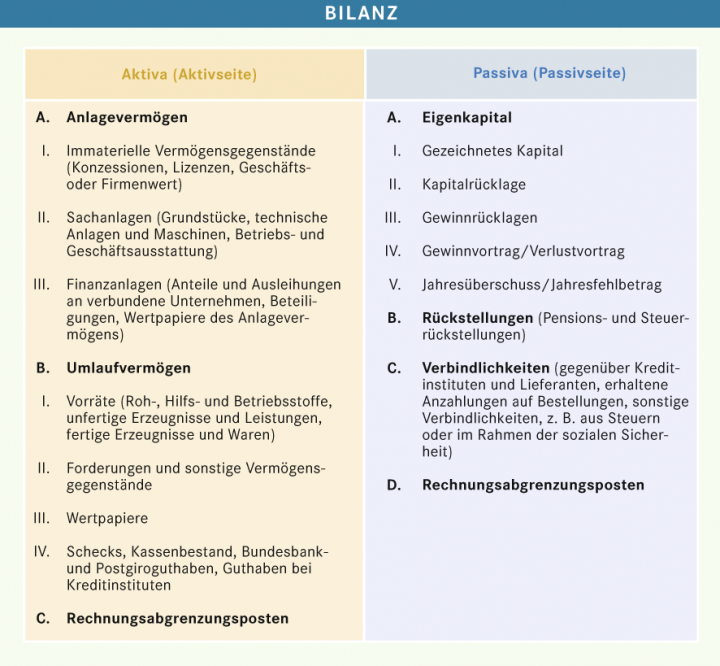 Beispiel Bilanz
https://www.bpb.de/kurz-knapp/lexika/lexikon-der-wirtschaft/18899/bilanz/
Bilanz im Jahresbericht
Welche Informationen liefern Bilanzen?
Die Passivseite beantwortet die Frage, woher das Kapital stammt, das im Unternehmen angelegt ist; damit ist die Finanzierung angesprochen. 

Die Aktivseite gibt darüber Auskunft, in welchen Vermögenswerten das Kapital angelegt ist; damit ist die Investierung angesprochen.
Bilanzanalyse
Untersuchung der Bilanz und der Gewinn-und-Verlust-Rechnung nach bestimmten Merkmalen. Das Ziel ist, die Entwicklung des eigenen Unternehmens über mehrere Jahre zu betrachten (innerbetrieblicher Vergleich) und die eigenen Daten mit denen anderer Betriebe der gleichen oder anderer Branchen zu vergleichen (Betriebsvergleich).
Wortschatz
Literaturverzeichnis
https://www.bpb.de/kurz-knapp/lexika/lexikon-der-wirtschaft/18899/bilanz/ 
(13. März 2023 um 17:20 Uhr)

https://www.microtech.de/erp-wiki/bilanz/
(11. März 2023 um 19:00 Uhr)
Danke für Ihre Aufmerksamkeit!